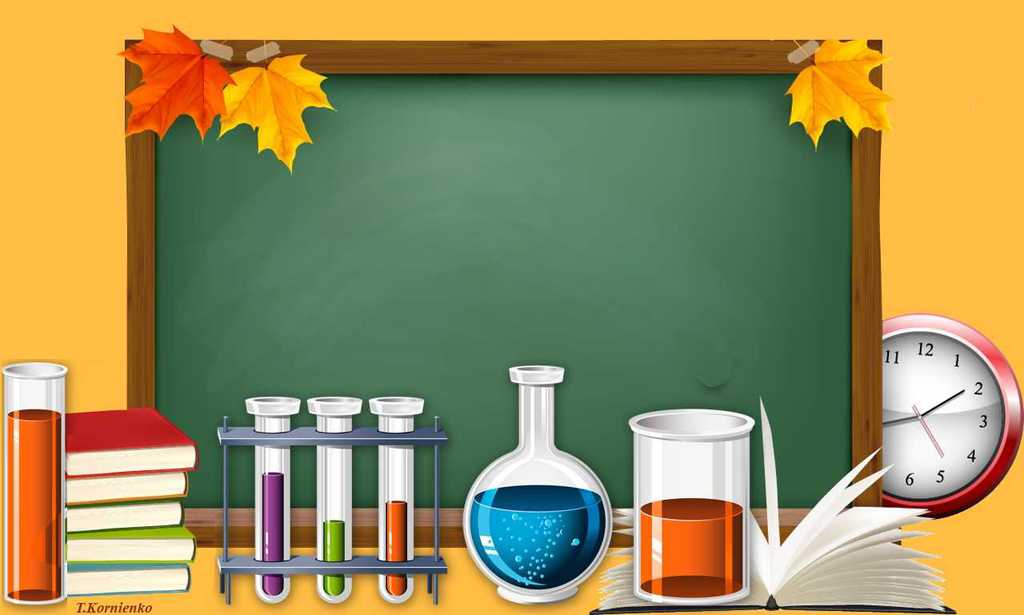 Практическая работа №1    08.12.2016Неметаллы
ОПБ прослушал (-а) подпись
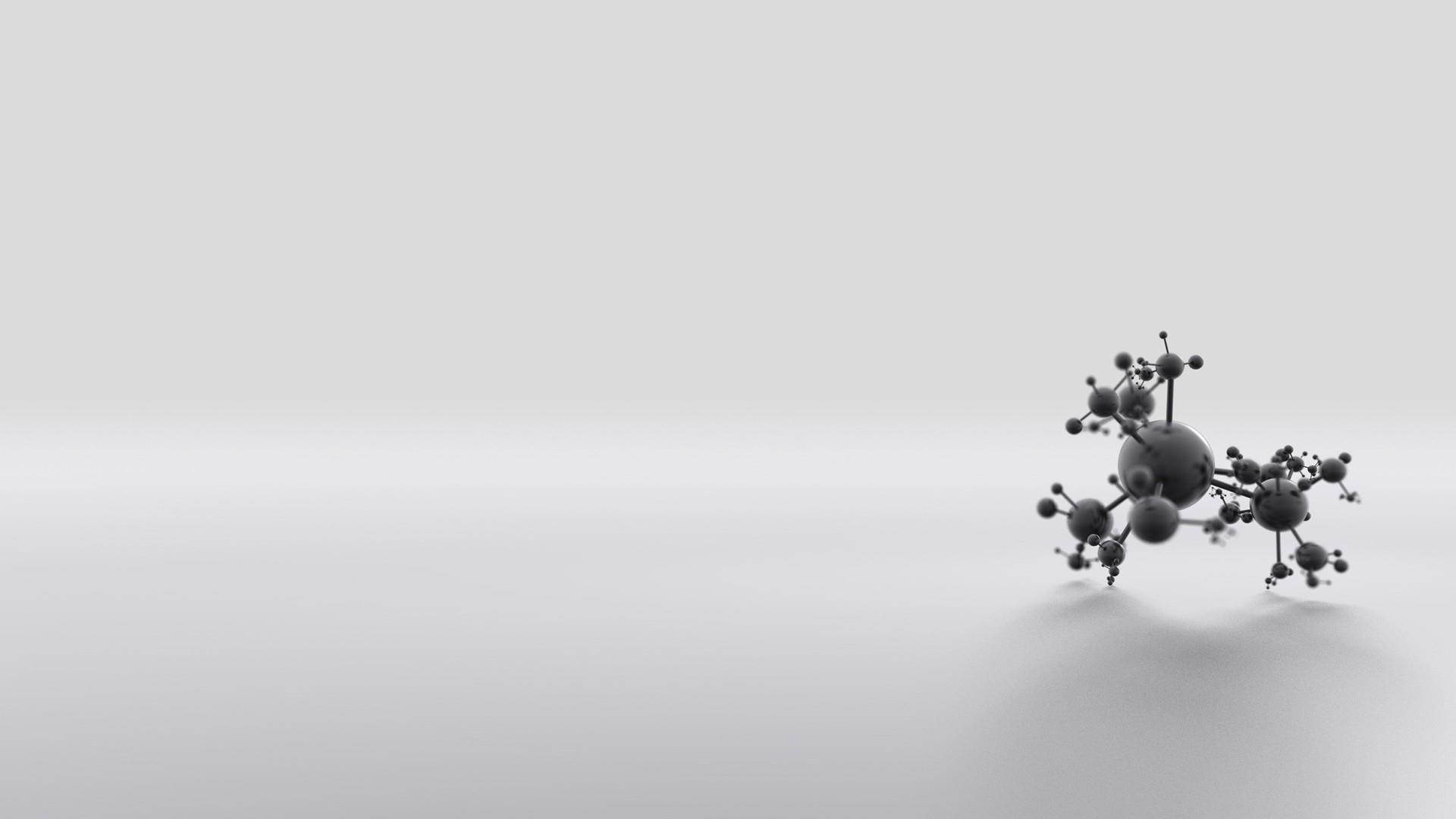 По каким признакам мы классифицируем реакции ?
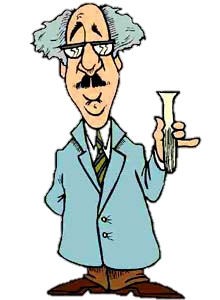 1. По признаку изменения числа и состава веществ
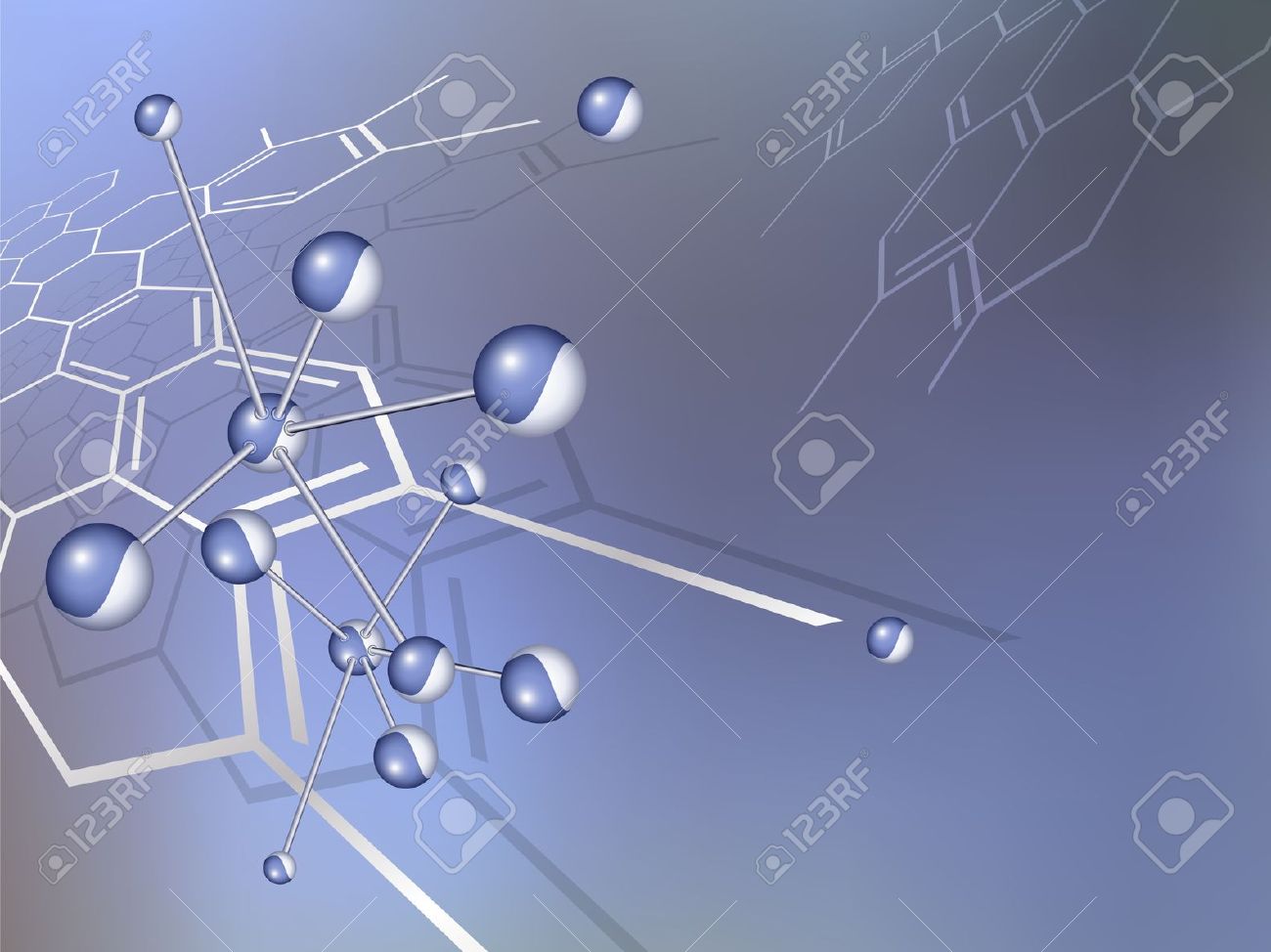 2.По признаку изменения степеней окисления атомов
3. По признаку выделения или поглощения теплоты
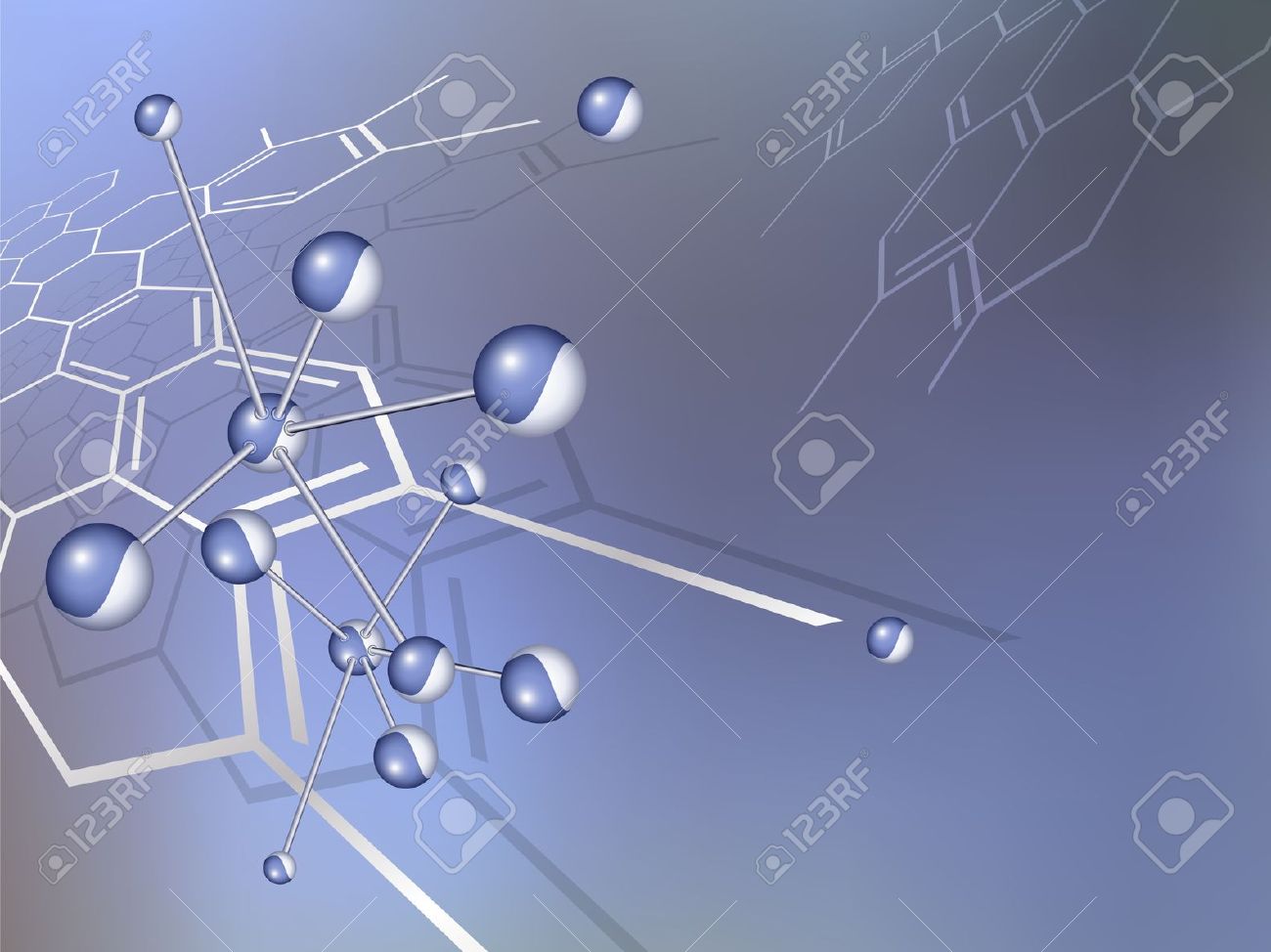 4. По признаку направления протекания реакций
5. По признаку участия катализаторов
6. По наличию границы раздела фаз
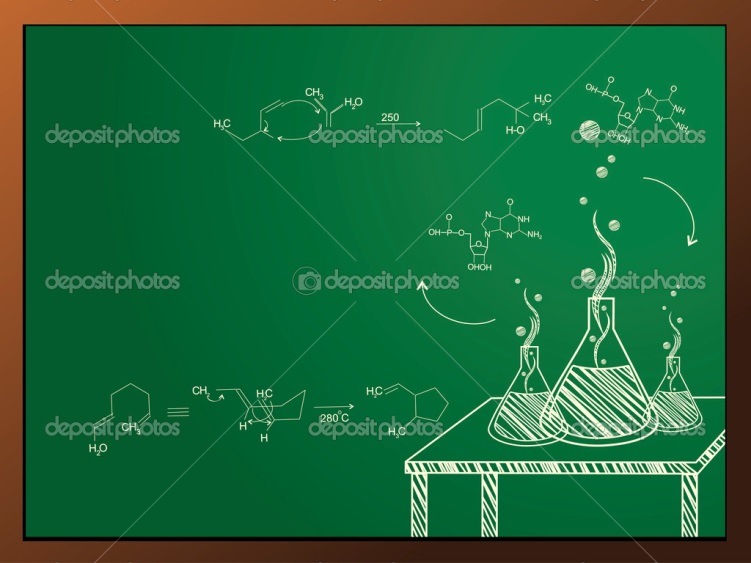 Техника безопасности в кабинете химии
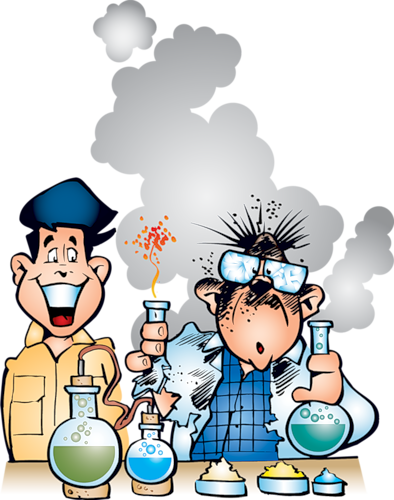 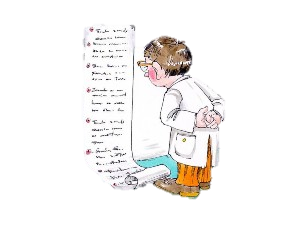 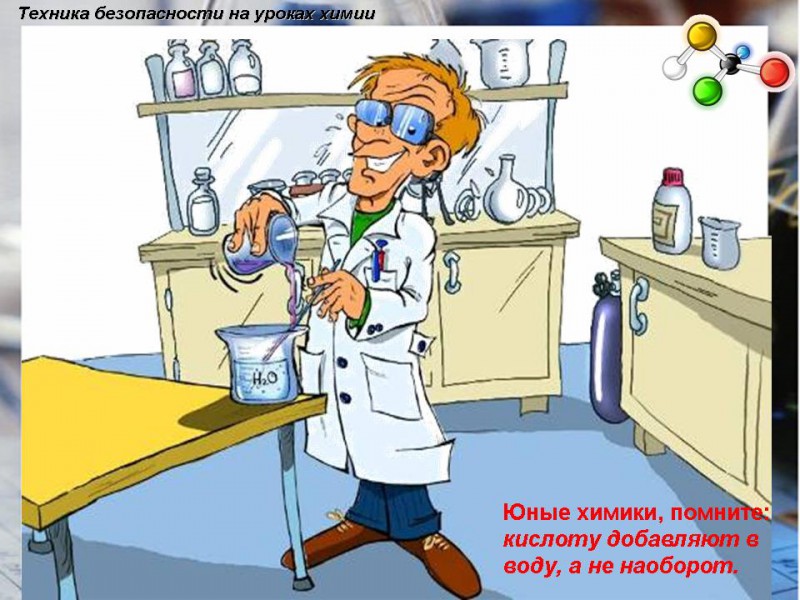 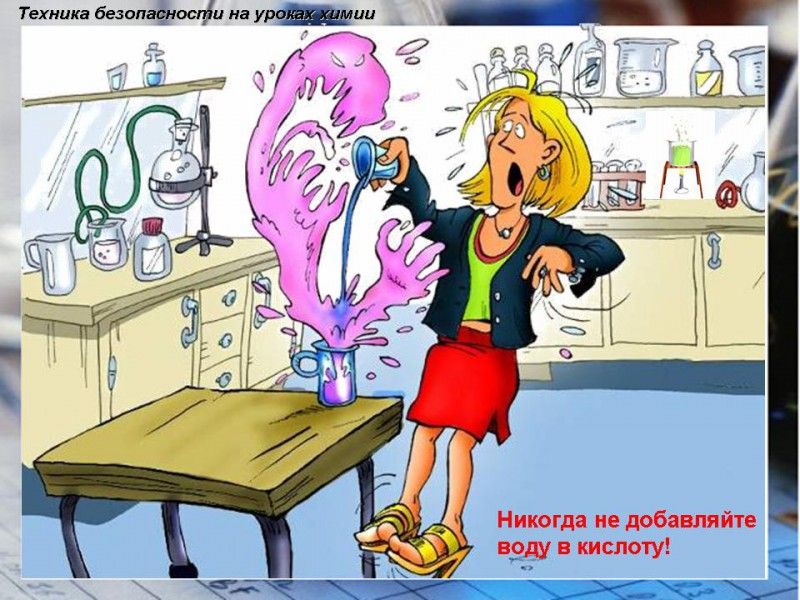 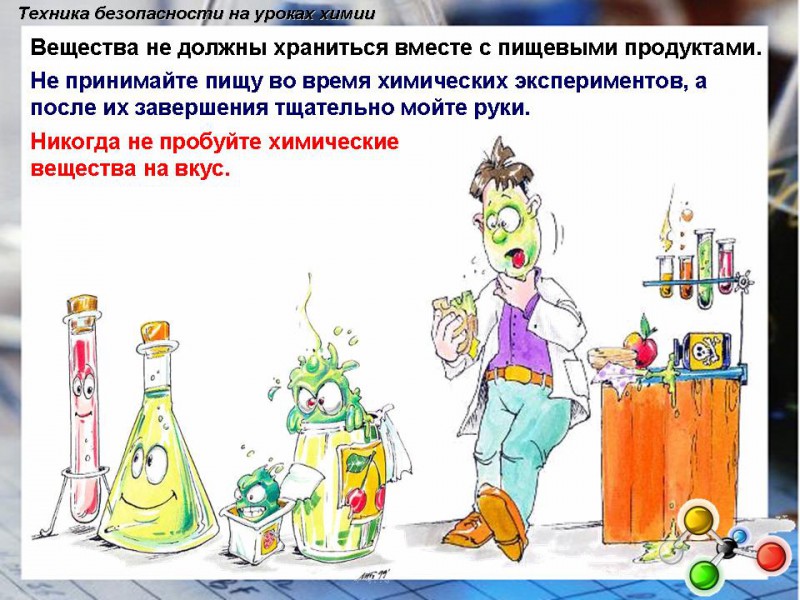 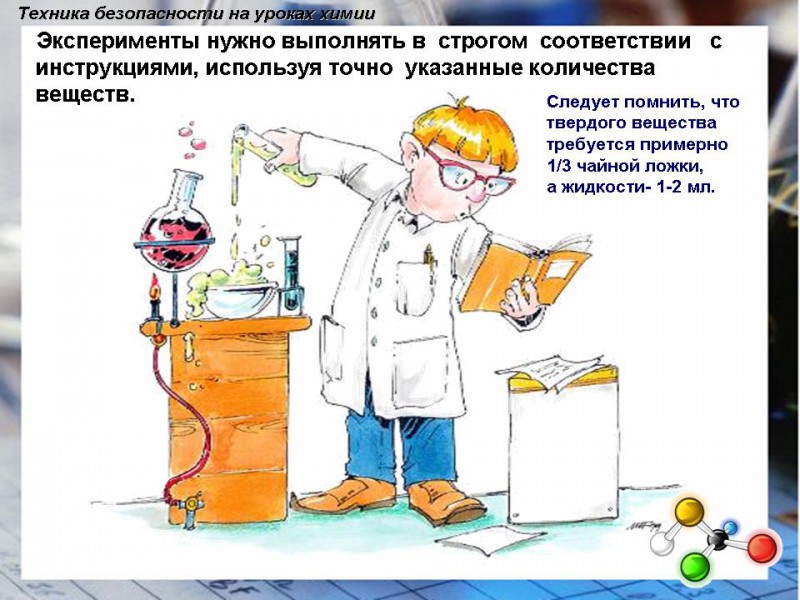 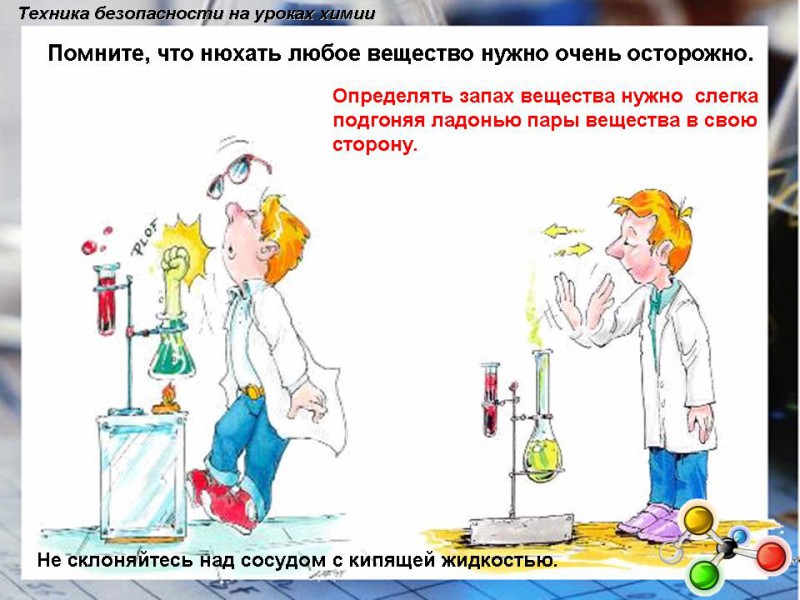 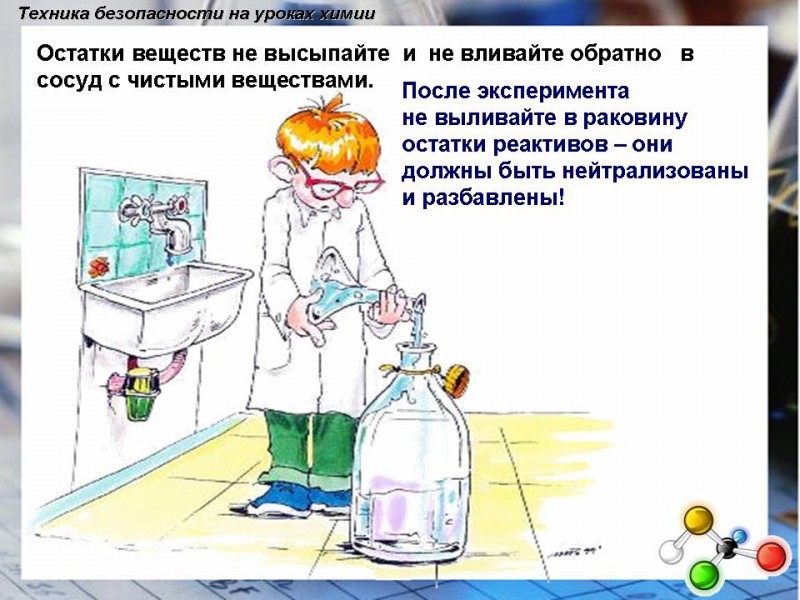 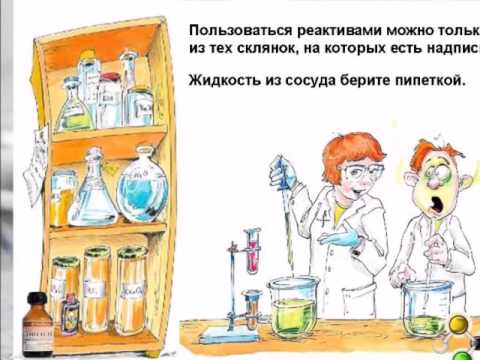 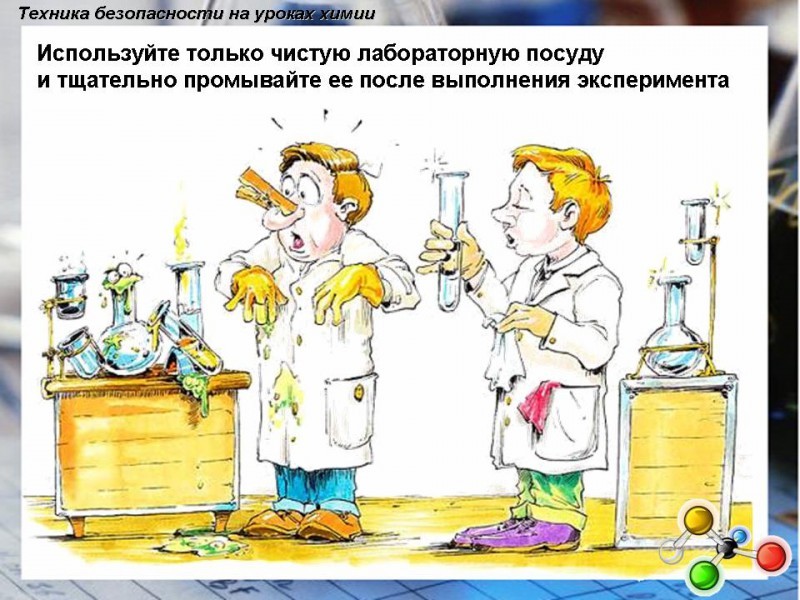 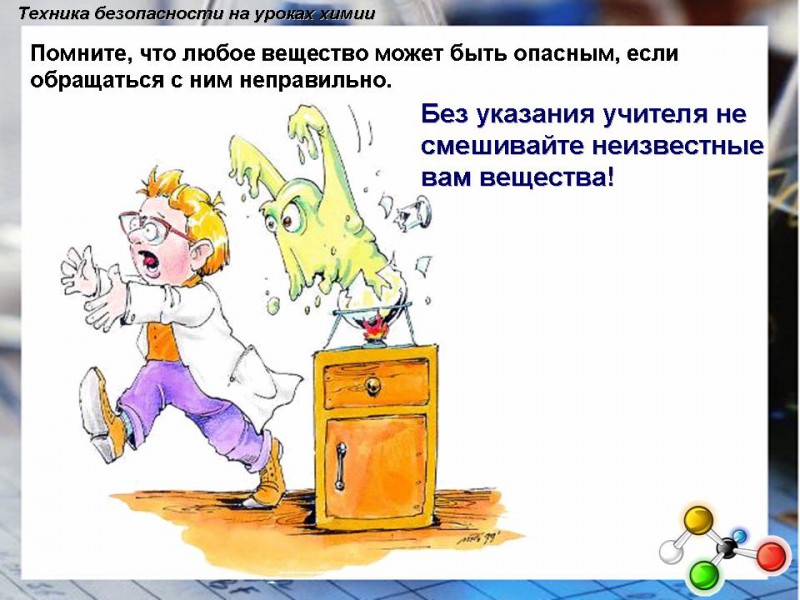 ЦЕЛЬ ПРАКТИЧЕСКОЙ РАБОТЫ:
ЗАКРЕПИТЬ ЗНАНИЯ  О КЛАССИФИКАЦИИ, УСЛОВИЯХ ПРОТЕКАНИЯ ХИМИЧЕСКИХ РЕАКЦИЙ, РАЗВИВАТЬ УМЕНИЯ РАКТИЧЕСКИ ОСУЩЕСТВЛЯТЬ ХИМИЧЕСКИЕ РЕАКЦИИ
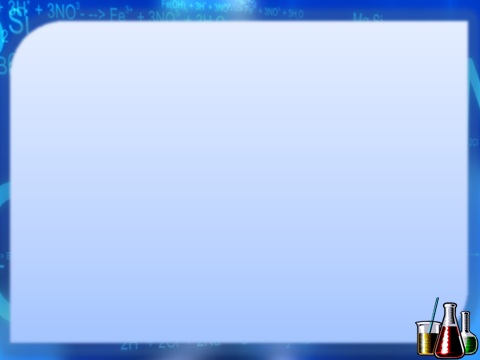 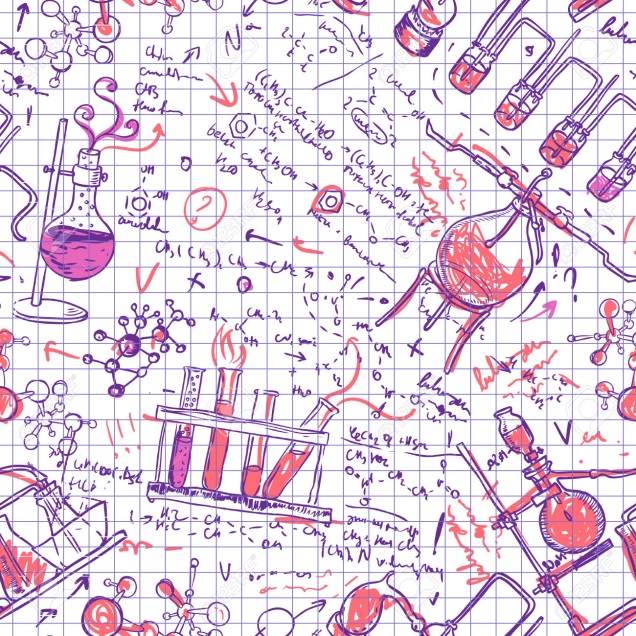 Что нового вы узнали?
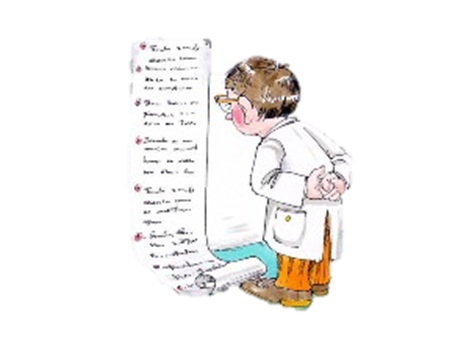 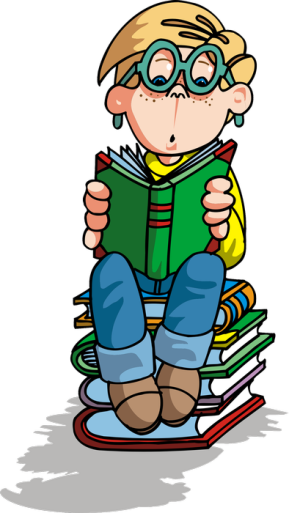 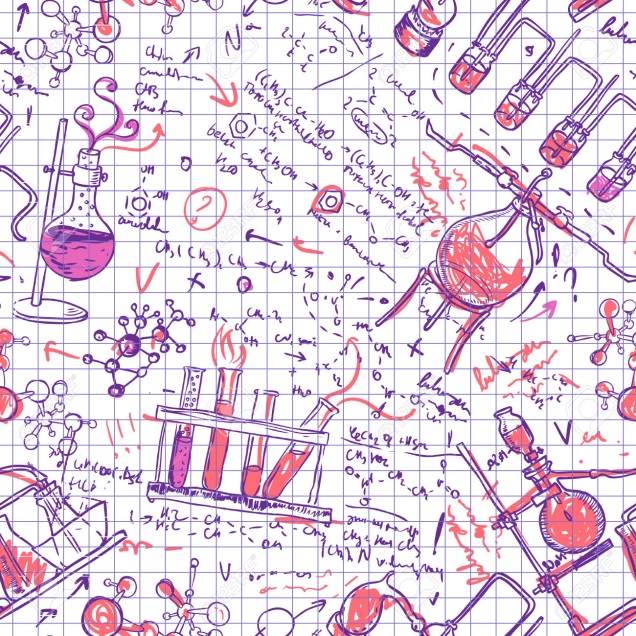 ЧЕМУ ЖЕ МЫ НАУЧИЛИСЬ СЕГОДНЯ НА УРОКЕ ?
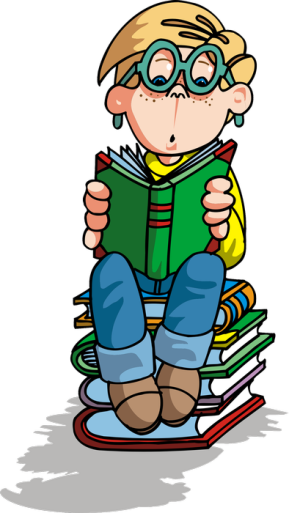 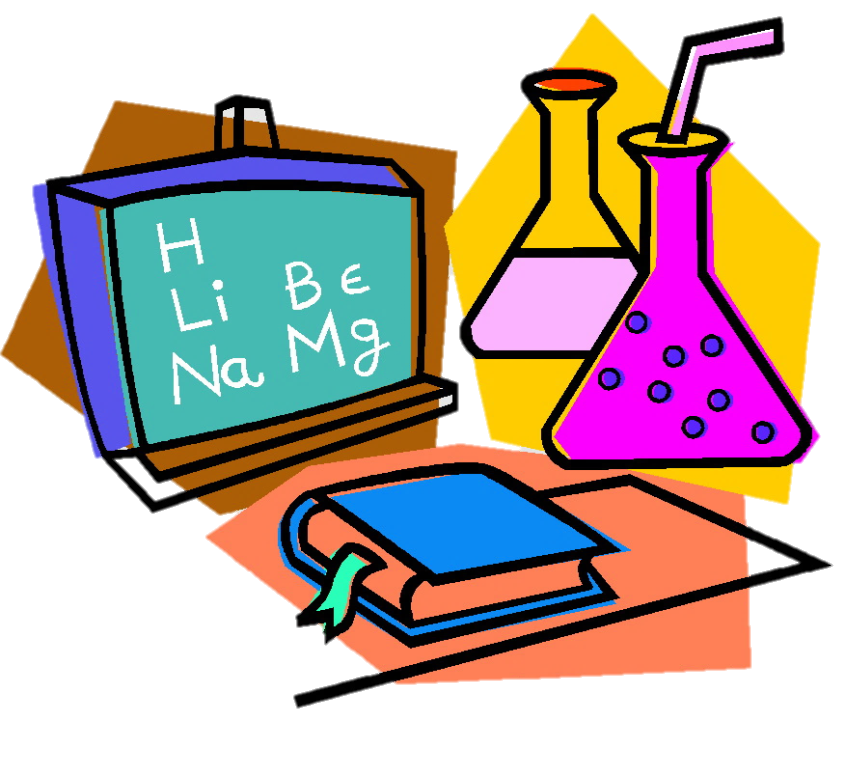 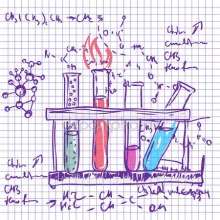 Чем сегодняшний урок отличился от повседневного?
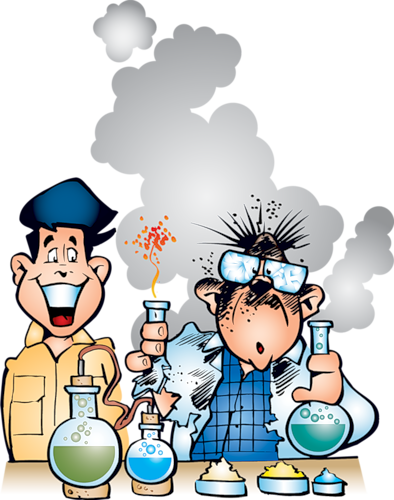 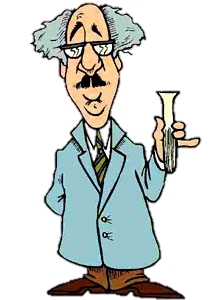 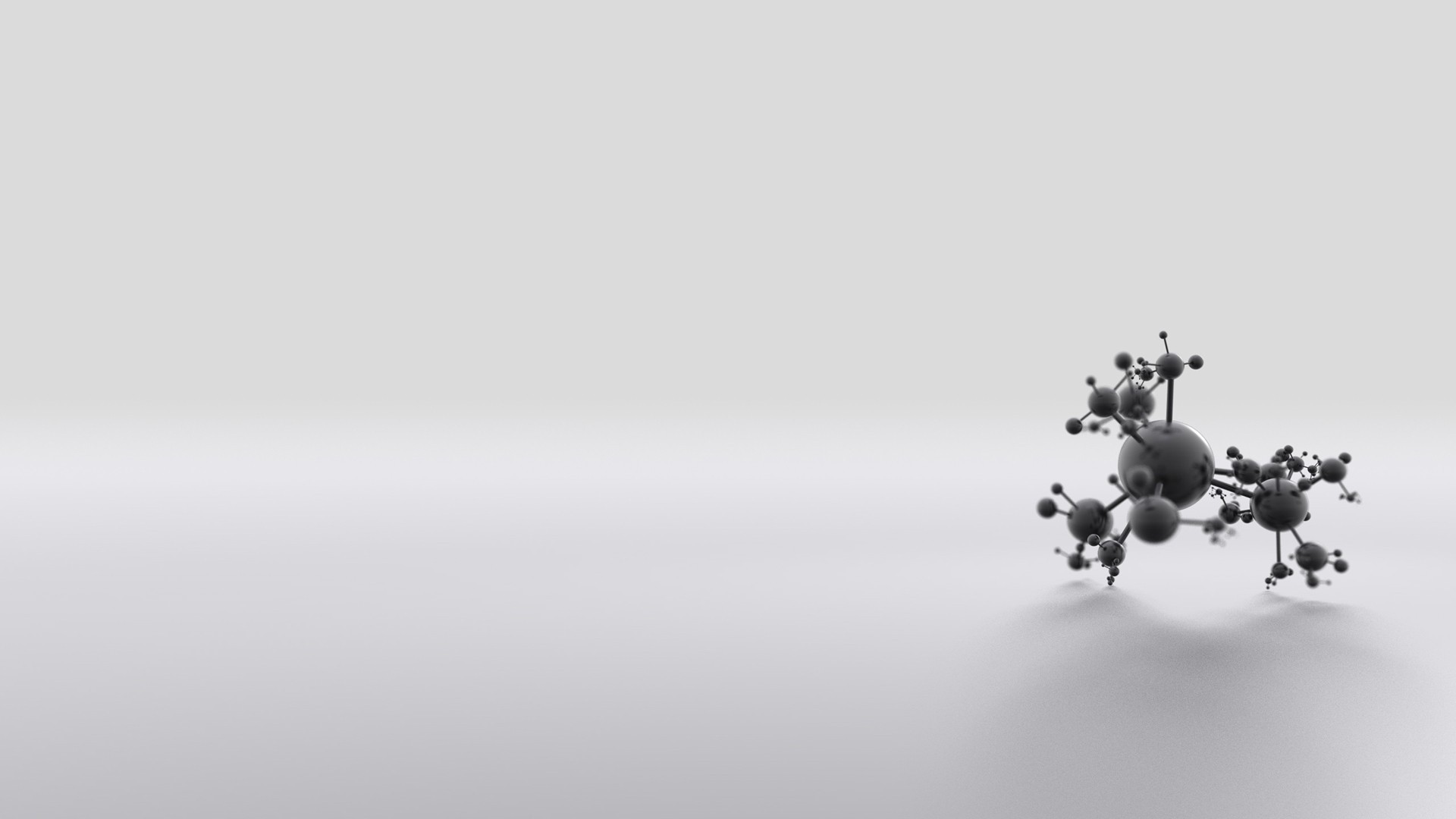 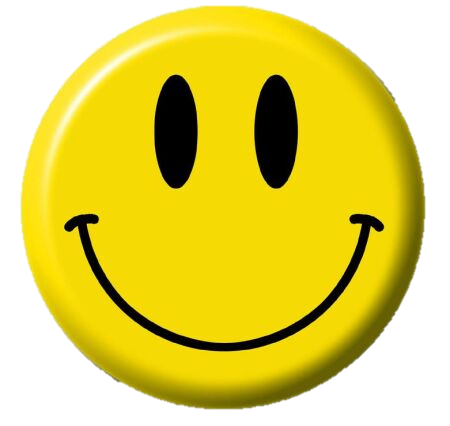 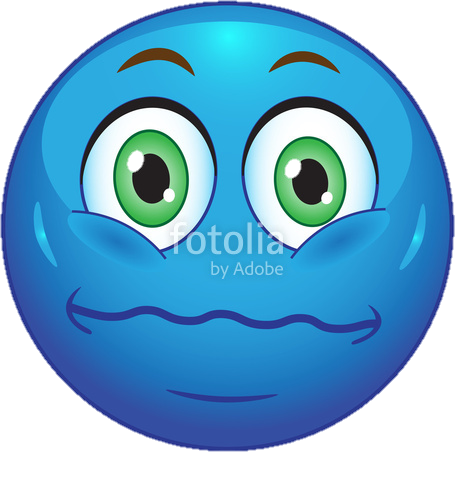 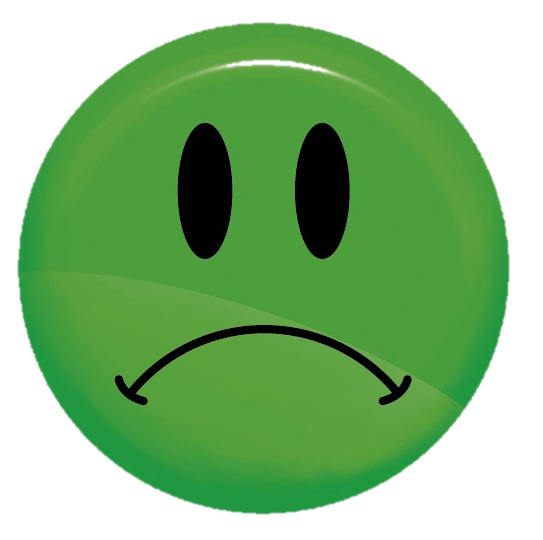 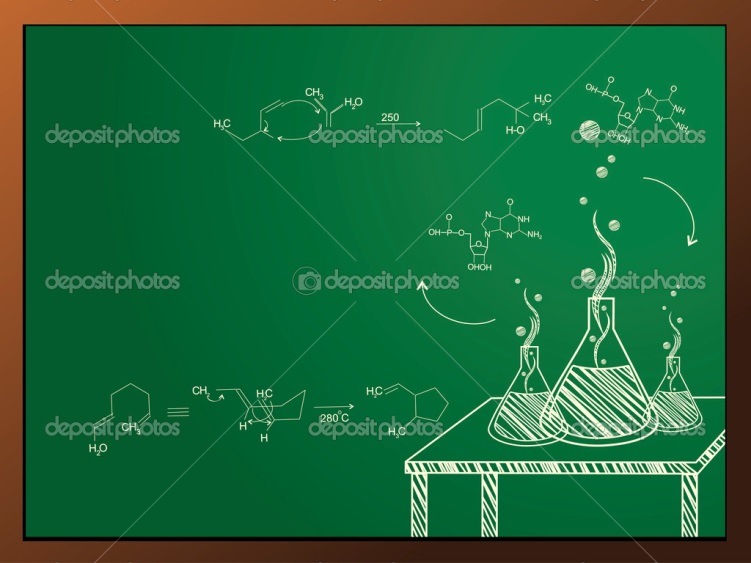 Спасибо за внимание!